BRIDGE COURSEofINFORMATION & COMMUNICATION  TECHNOLOGY
Activity 2 :
Understand the working of different input/output hardware devices
Objectives of the activity
2
After Completion of this activity Students will be able,
To Easily identify the input/output devices
To use various I/O Devices.
INPUT DEVICES
3
What is an INPUT DEVICE ?
Entering data or instructions into a computer is    called input. Therefore, an input device is a device which enters data or instructions into a computer.

Input devices are necessary to convert data into a form which can be understood by computer.
Some input devices :
4
Keyboard
5
A keyboard is the most common input device.
The keyboard in most common use is the QWERTY board.
Generally standard keyboard has 104 keys.
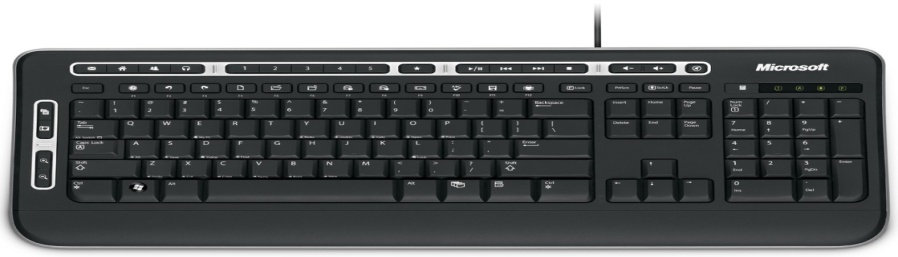 Parts of Keyboard
6
Mouse
7
The mouse is a small device used to point to a particular place on the screen and select in order to perform one or more actions.
 It can be used to select menu  commands, size windows, start programs etc.
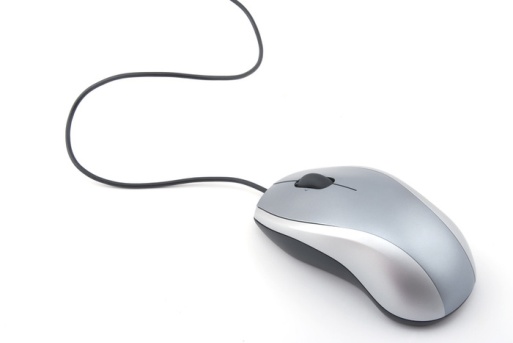 Mouse
8
Mouse Actions 
Left Click : Used to select an item. 
Double Click : Used to start a program or open a file. 
Right Click : Usually used to display a set of commands. 
Drag and Drop : It allows you to select and move an item from one location to  another. To achieve this place the cursor over an item on the screen, click the left  mouse button and while holding the button down move the cursor to where you want  to place the item, and then release it.
Parts of Mouse
9
Scanner
10
A scanner is a device that captures images from photographic prints, posters, magazine pages, and similar sources for computer editing and display.
Scanners come in hand-held, feed-in, and flatbed types and for scanning black-and-white only, or color.
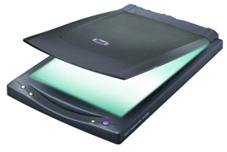 Parts Of Scanner
11
OUTPUT DEVICES
12
What is an OUTPUT DEVICE ?
The information we get from the  computer is known as output.
Output devices return processed data that is information, back to the user. 
An output device is any peripheral device that converts machine-readable information into people-readable form such as a monitor, printer, plotter and voice output device.
Some Output Devices:
13
Monitor
14
The Monitor is one of the most important output devices, it is used to  display text and pictures. The monitor is also known as the Visual Display Unit(VDU).
Two basic types of monitors are used with microcomputers, which are as follows:
   1. CRT(Cathode Ray Tube)
   2. Liquid-Crystal Displays(LCDs)
Monitor
15
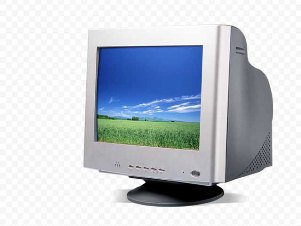 Cathode Ray Tube(CRT)
Liquid-Crystal Display(LCD)
Printer
16
A printer is an output device that produces a hard copy of data on to a paper. The resolution of printer output is expressed as DPI (Dots per inch).
Some printers offer special features such as colored and large page formats. Some of the most commonly used printers are:
    1. Laser Printer 
    2. Ink Jet Printer
    3. Dot Matrix Printer
    4. Line Printer
Laser Printer
17
A laser printer produces high quality print that one normally finds in publishing. It is extremely fast and quiet.
The fastest laser printer can print up to 200 pages per minute in monochrome (black and white) and up to 100 pages per minute in color.
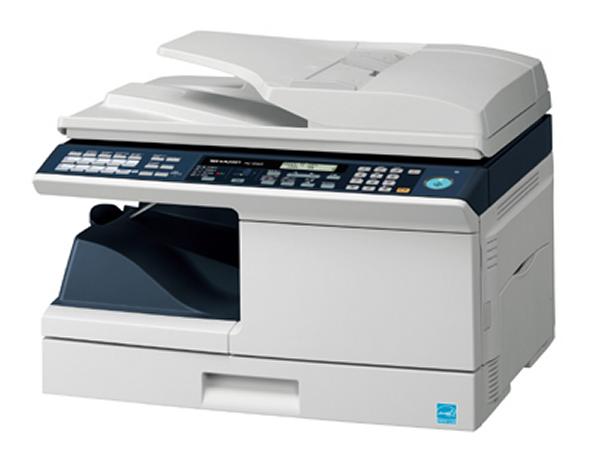 Ink Jet Printer
18
An ink-jet printer creates an image directly on paper by spraying ink through as many as 64 tiny nozzles.
Ink-jet printer is more expensive than a dot-matrix printer, but costs only half as much as a laser printer.
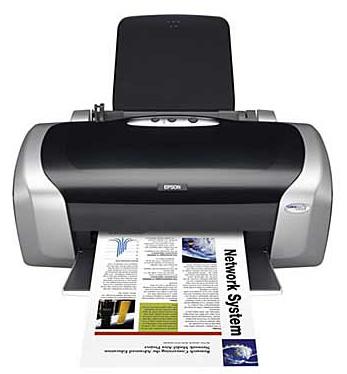 Dot Matrix Printer
19
The dot matrix printer was very popular at one point of time. It is a very versatile and inexpensive output device. 
In dot matrix printer the print head physically "hits" the paper through the ribbon and produces text (or images) by combinations of dots; hence the name dot matrix printer.
 Its speed is measured in characters per second (CPS).
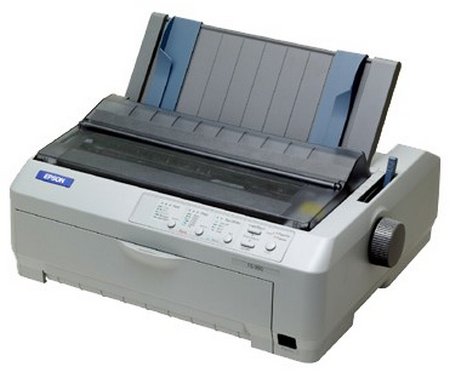 Line Printer
20
A line printer is generally used with large computer systems to produce text based data processing reports. 
Line printers are high-speed printers with speeds ranging anywhere from 100 to about 3800 lines per minute.
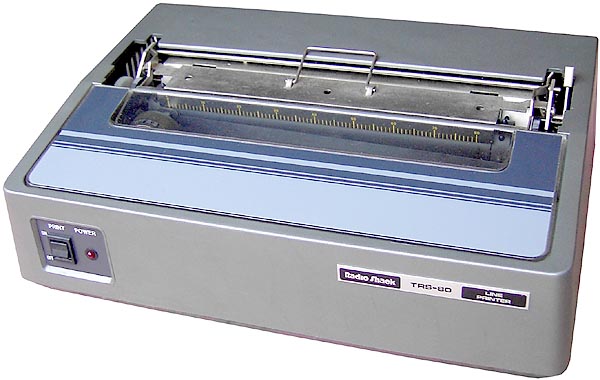 References:
21
http://prepare.icttrends.com/m/gold/textbooks/text-book-for-fundamentals-of-computer/computer-hardware-concept/
http://penta.com.au/keyboard-microsoft-c469_470_1196/microsoft-wired-dsktop-keyboard-and-mouse-600-apb-00018
http://www.docstoc.com/docs/49015520/Scanner-Parts-Scanner-Specifications---PDF